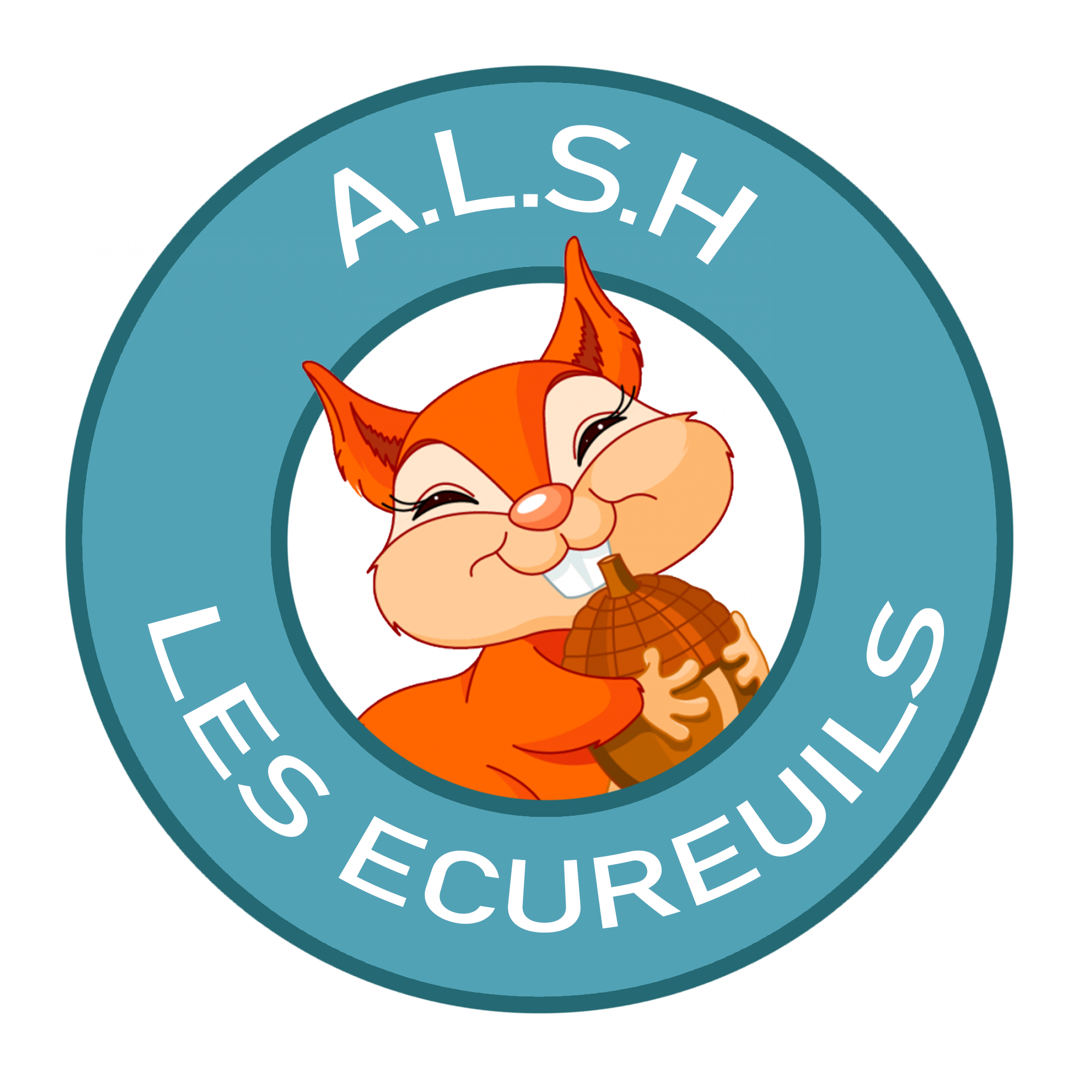 Activités Maternelle-Elémentaire - AVRIL
Affiches, plannings, menus, infos sur www.ccdourdannais.c
Vivre   	          Les accueils de loisirs         Les écureuils
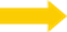 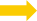 Bienvenue à Poudlard
25/05
18/05
11/05
MATIN
-lettre de Poudlard
-Test du choixpeau magique 
-Banderole des maisons
-Le vif d’or
-Baguette magique
-Cravate couleur des maisons
APRES-MDI
-Chasse aux ingrédients magique
-Remporte la mangragore
-Quidditch
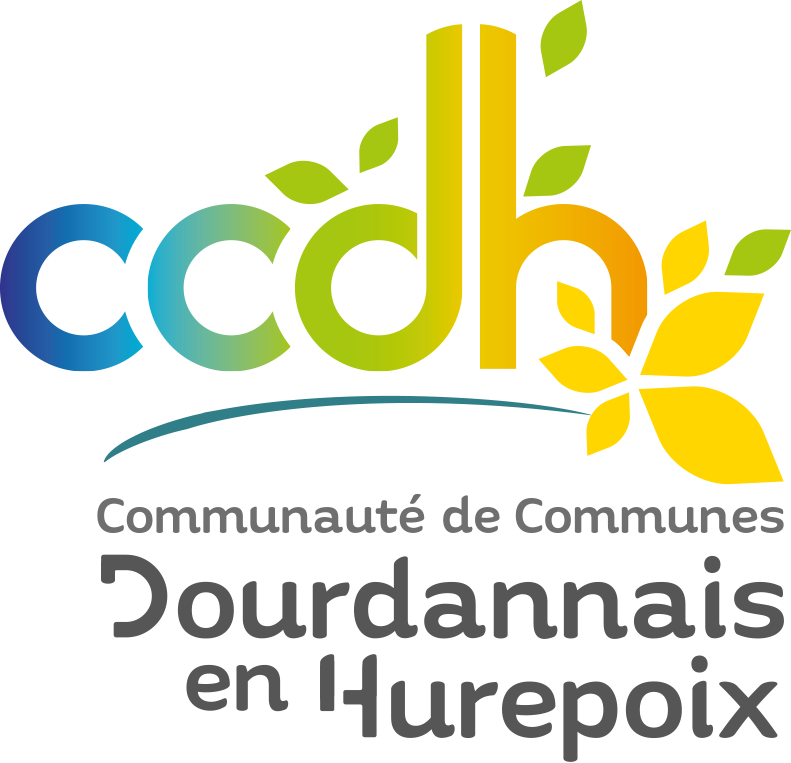 Inscription / Réservation / Payement avant le 20 du mois précédent 
sur iNoé  (préférez Google chrome      ) ou a la CCDH 
loisirs@ccdourdannais.com - 01 60 81 12 20
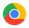